16-1
This work is licensed under a Creative Commons Attribution-Sharealike 4.0 International License.
Please add this statement to all the videos you create.
English Bible quotes are from the World English Bible US, which is in the public domain.
[Speaker Notes: ch]
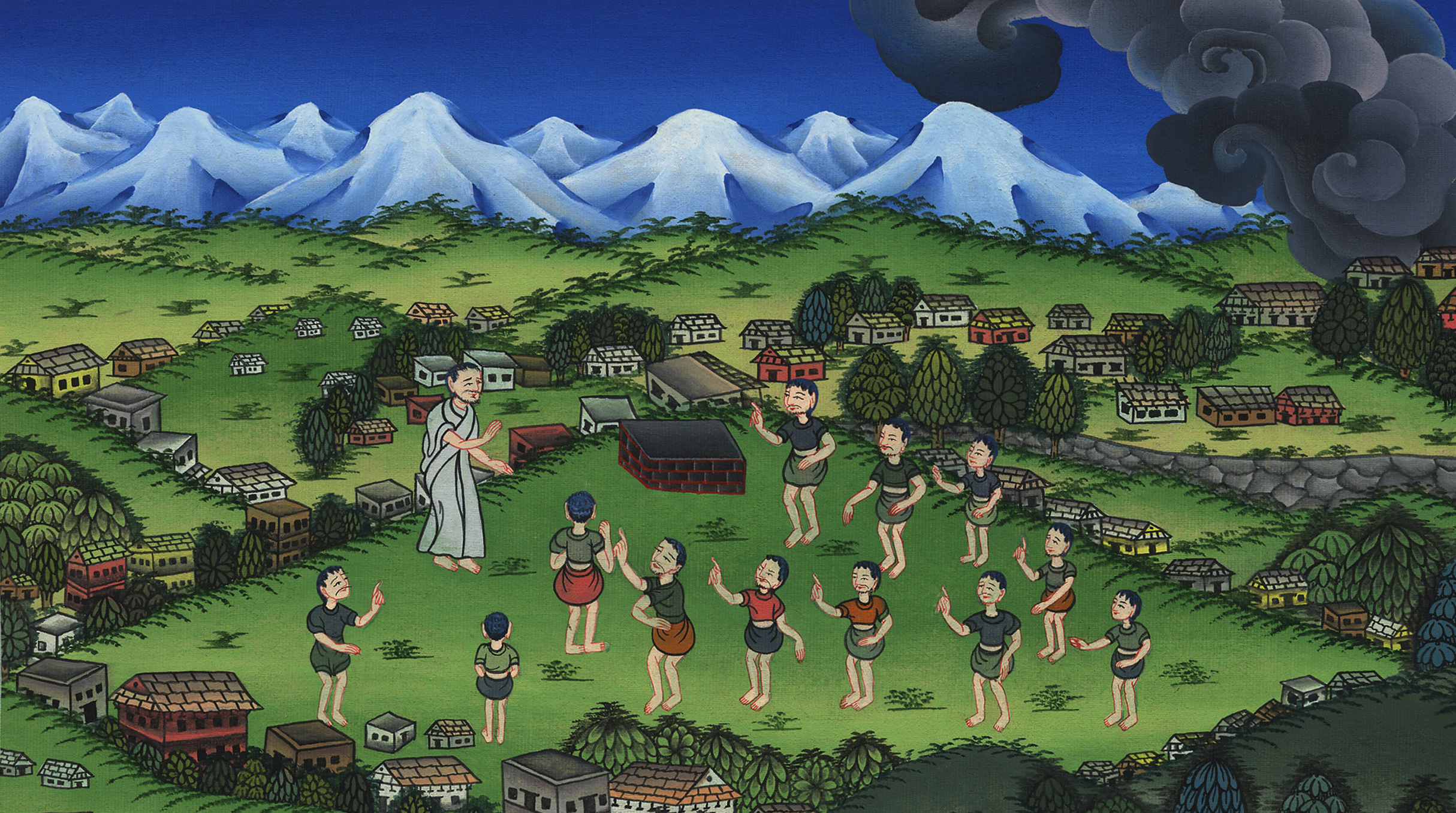 People demand a King – 
1 Samuel 8:4-22
1. People demand a King - 1 Samuel 8:4-22 (Left Top)
[Speaker Notes: 16 Saul
1. People demand a King - 1 Samuel 8:4-22 (Left Top)
2. Samuel anoints Saul – 1 Samuel 9:1 – 10:9 (Right Top)
3. Election of Saul as King – 1 Samuel 10:17-27 (Right Center)
4. Address at Gilgal - 1 Samuel 11:14 – 12:25 (Right Bottom)
5. Saul doesn’t wait for Samuel – 1 Samuel 13:5-14 (Left Bottom)
6. Saul’s Disobedience – 1 Samuel 15:1-35 (Left Center)
7. Samuel anoints David – 1 Samuel 16:1-14 (Center)]
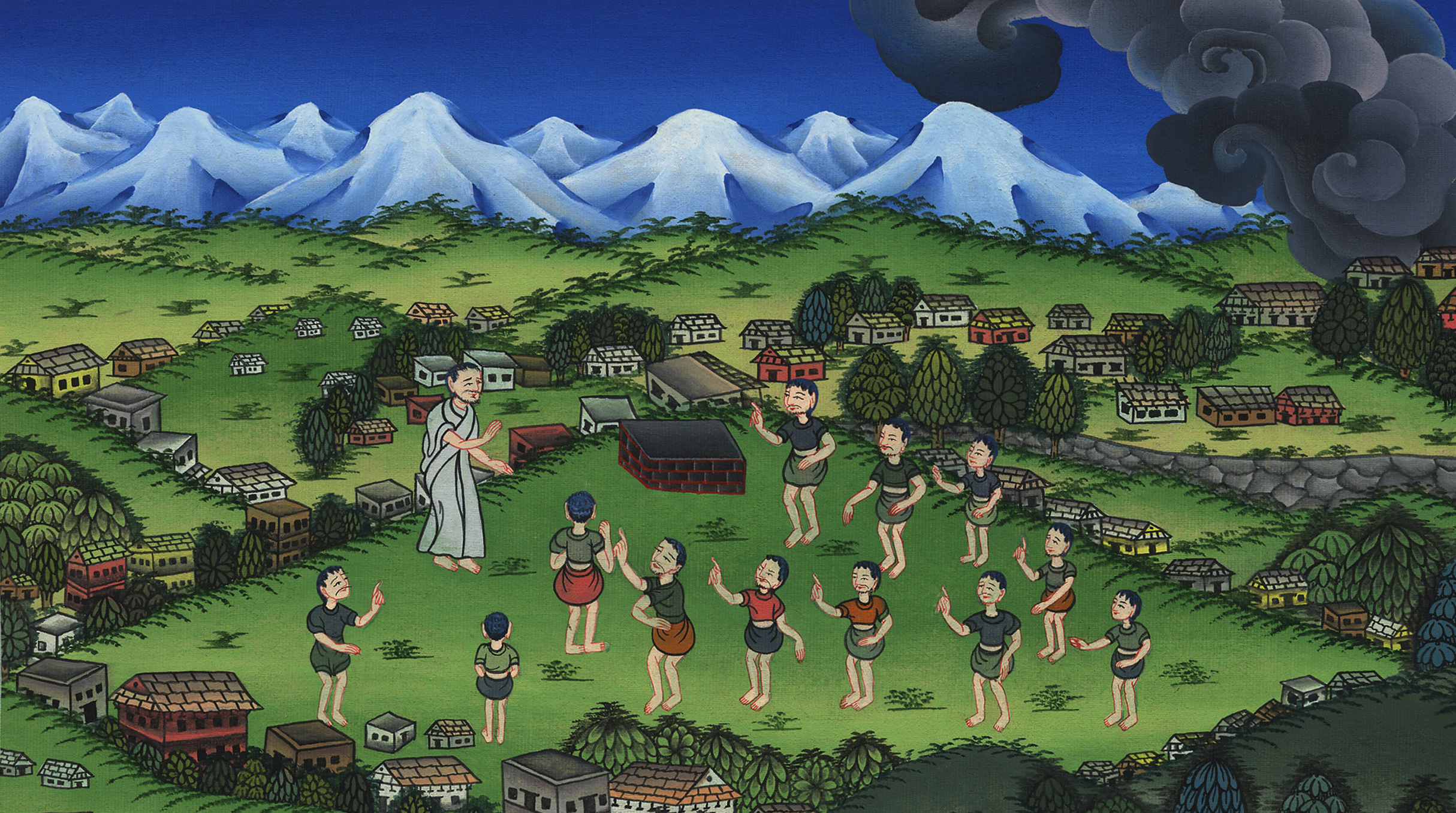 People demand a King – 
1 Samuel 8:4-22
1Samuel8:4Then all the elders of Israel gathered themselves together and came to Samuel to Ramah.
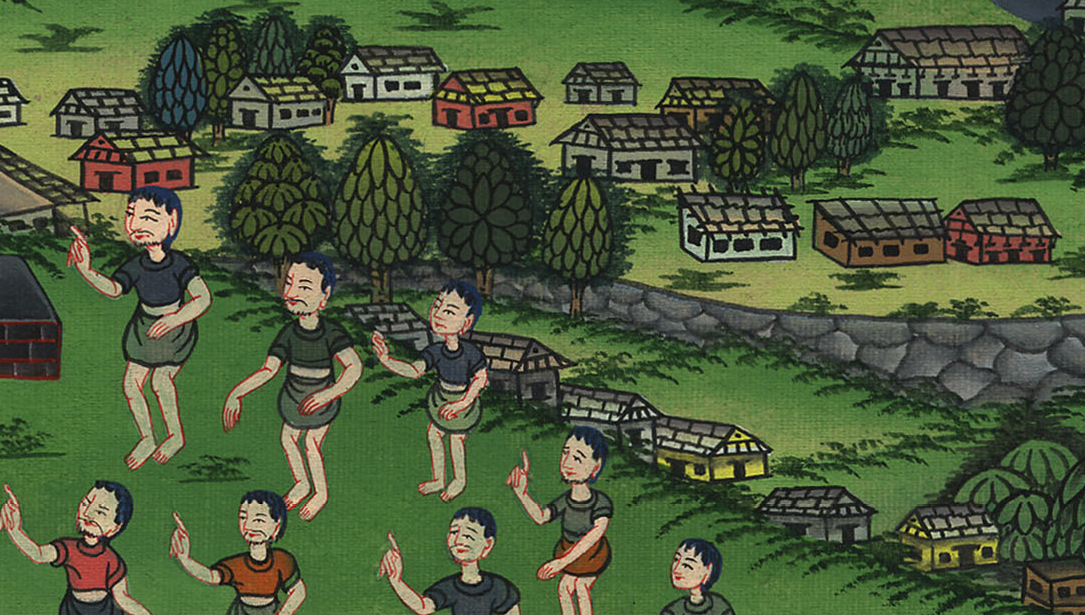 1 Samuel 8:4
5They said to him, “Behold, you are old, and your sons don’t walk in your ways. Now make us a king to judge us like all the nations.”
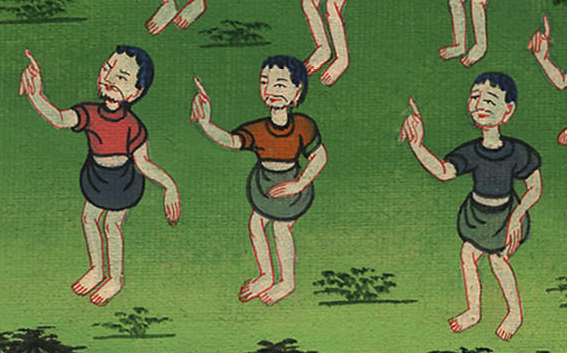 1 Samuel 8:5
But the thing displeased Samuel when they said, “Give us a king to judge us.”
Samuel prayed to Yahweh.
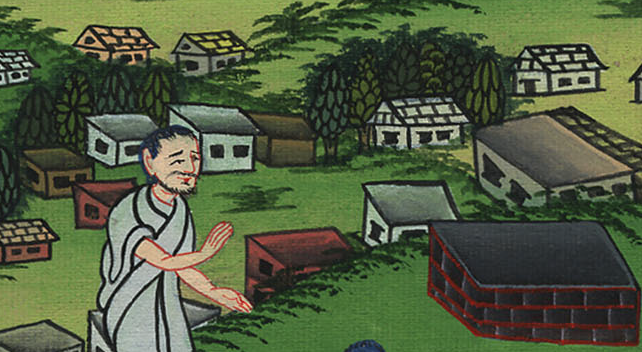 1 Samuel པོ། 8:6
7Yahweh said to Samuel, “Listen to the voice of the people in all that they tell you; for they have not rejected you, but they have rejected me as the king over them.
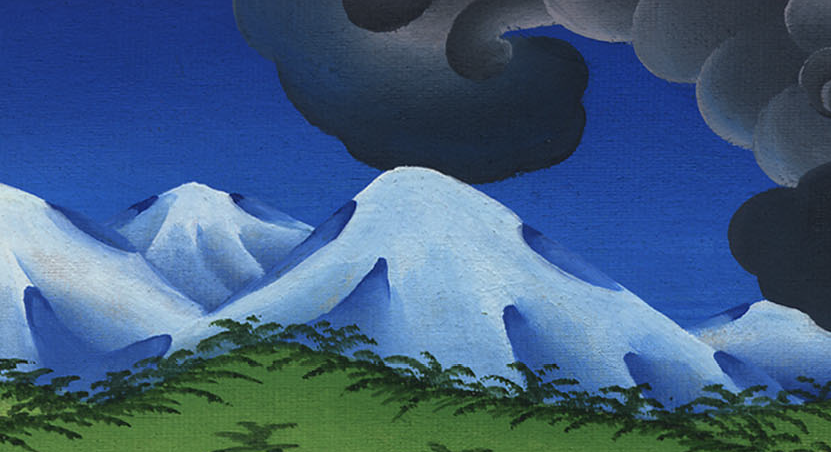 1 Samuel 8:7
8According to all the works which they have done since the day that I brought them up out of Egypt even to this day, in that they have forsaken me and served other gods, so they also do to you.
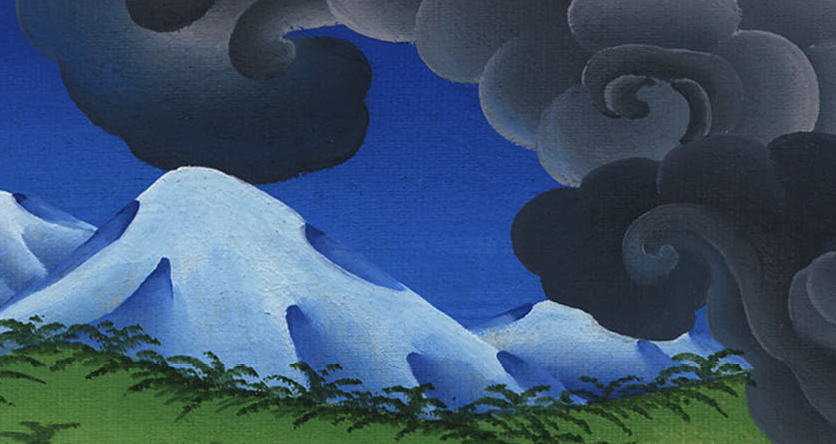 1 Samuel 8:8
9Now therefore, listen to their voice. However, you shall protest solemnly to them, and shall show them the way of the king who will reign over them.”
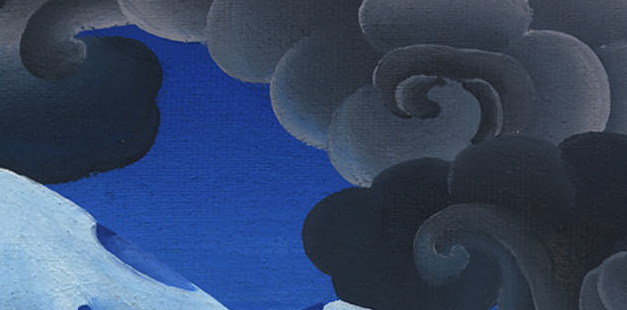 1 Samuel 8:9
10Samuel told all Yahweh’s words to the people who asked him for a king.
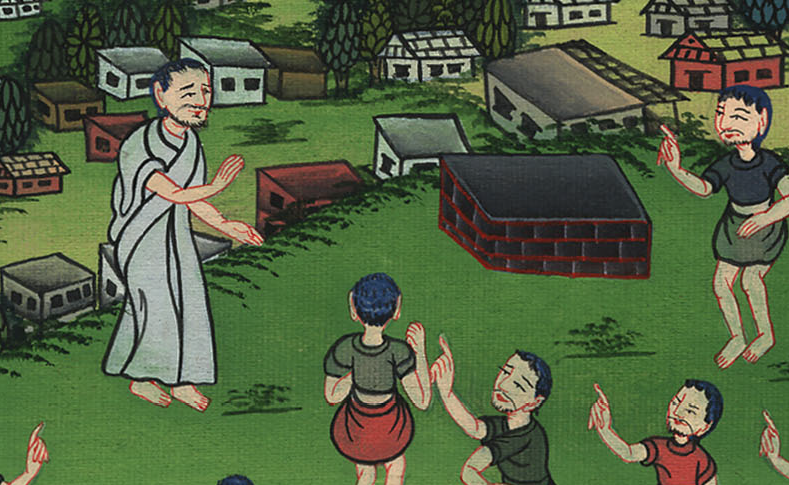 1 Samuel 8:10
11He said, “This will be the way of the king who shall reign over you: he will take your sons and appoint them as his servants, for his chariots and to be his horsemen; and they will run before his chariots.
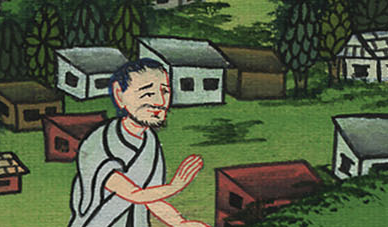 1 Samuel 8:11
13He will take your daughters to be perfumers, to be cooks, and to be bakers.
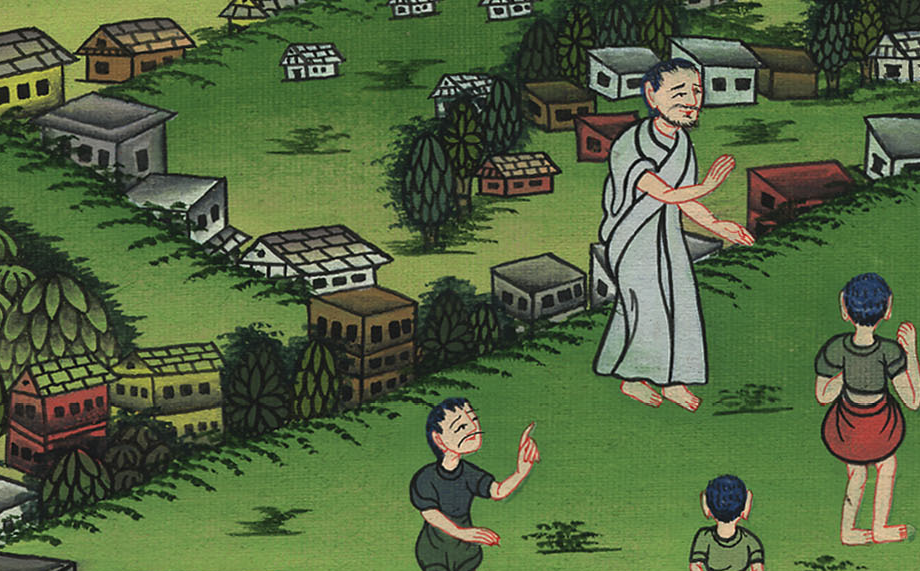 1 Samuel 8:13
14He will take your fields, your vineyards, and your olive groves, even your best, and give them to his servants.
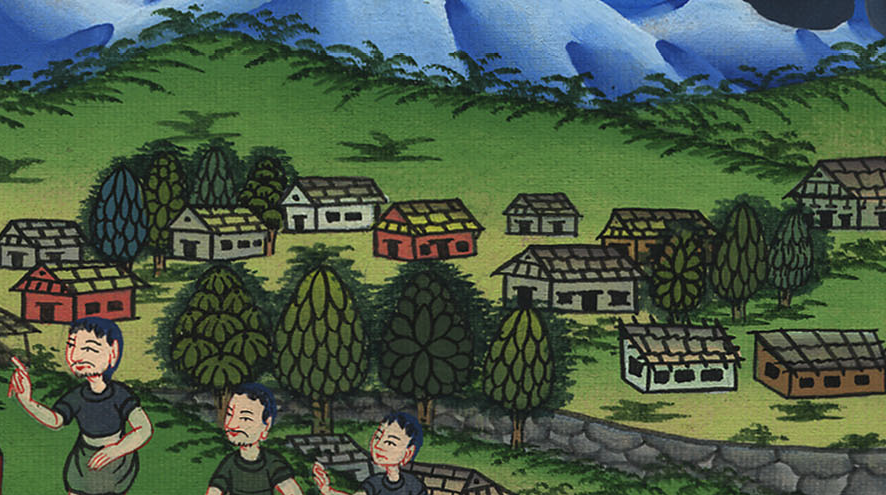 1 Samuel 8:14
17He will take one tenth of your flocks; and you will be his servants.
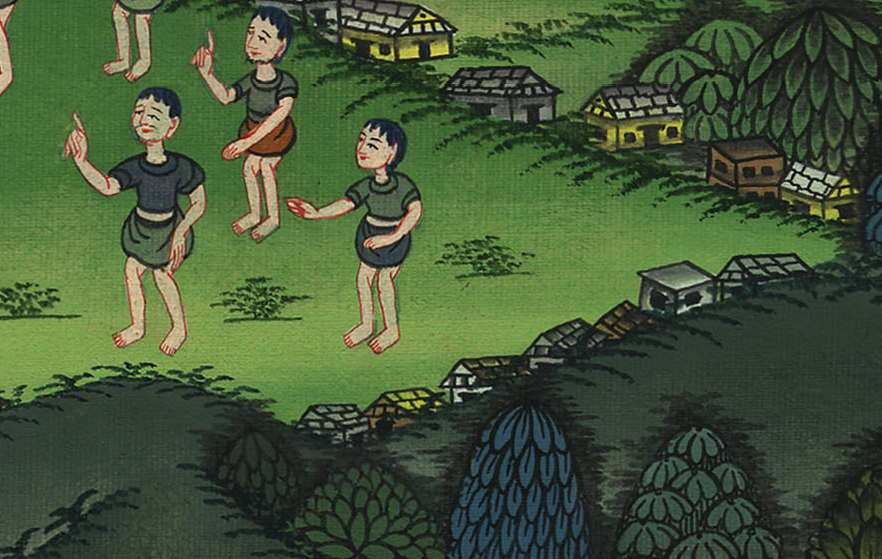 1 Samuel 8:17
18You will cry out in that day because of your king whom you will have chosen for yourselves; and Yahweh will not answer you in that day.”
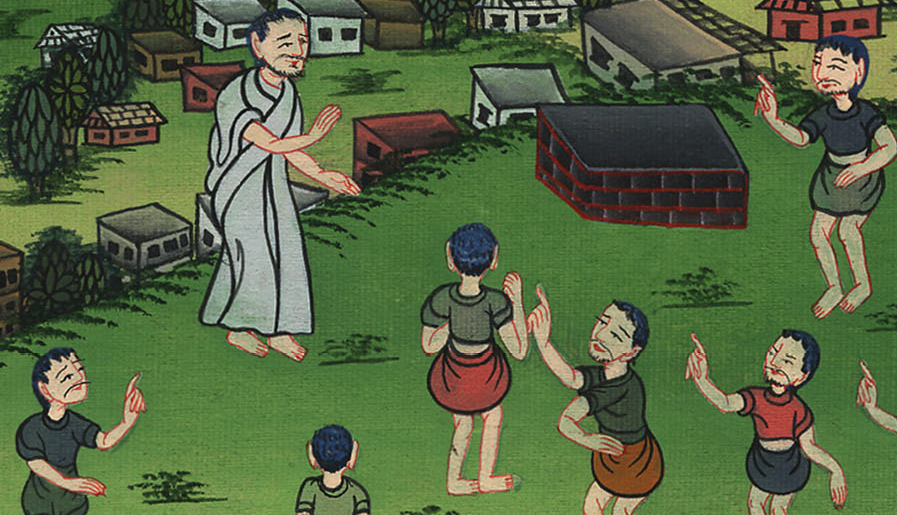 1 Samuel 8:18
19But the people refused to listen to the voice of Samuel; and they said, “No, but we will have a king over us,
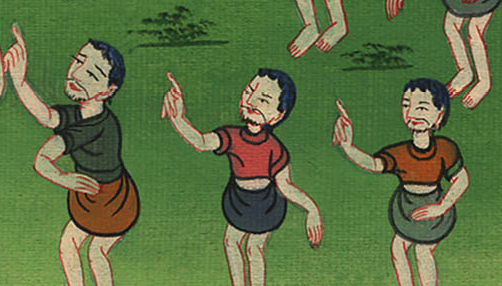 1 Samuel 8:19
20that we also may be like all the nations; and that our king may judge us, and go out before us, and fight our battles.”
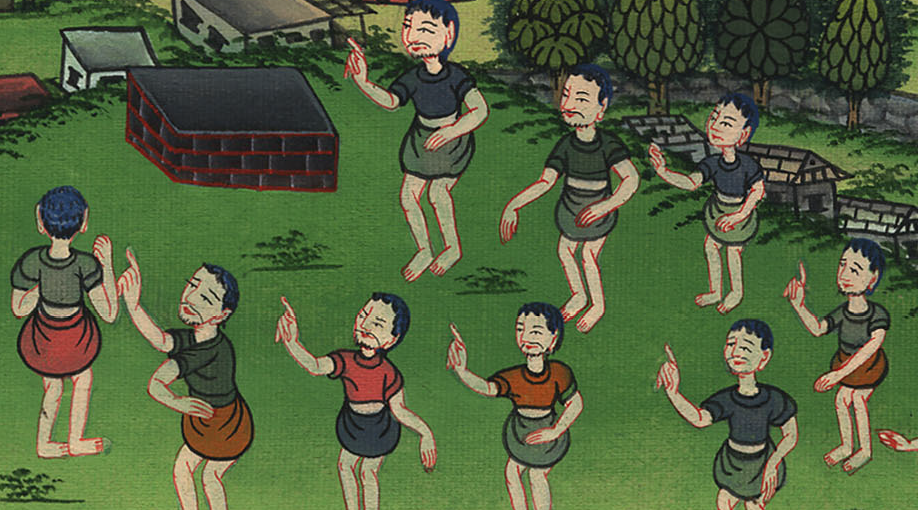 1 Samuel 8:20
21Samuel heard all the words of the people, and he rehearsed them in the ears of Yahweh.
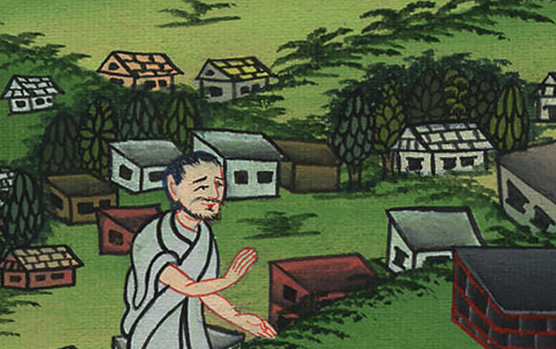 1 Samuel 8:21
22Yahweh said to Samuel, “Listen to their voice, and make them a king.”
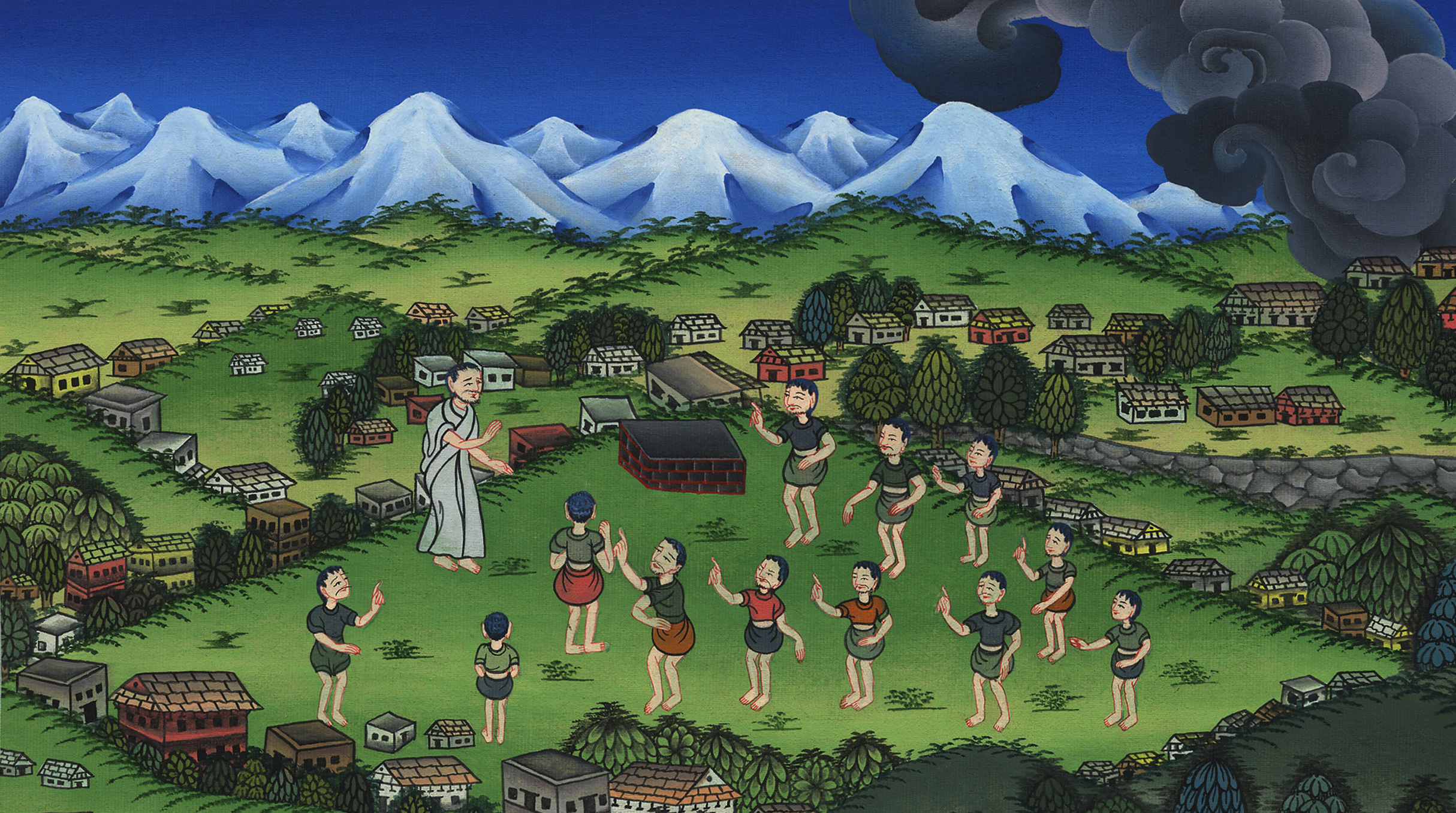 1 Samuel 8:22